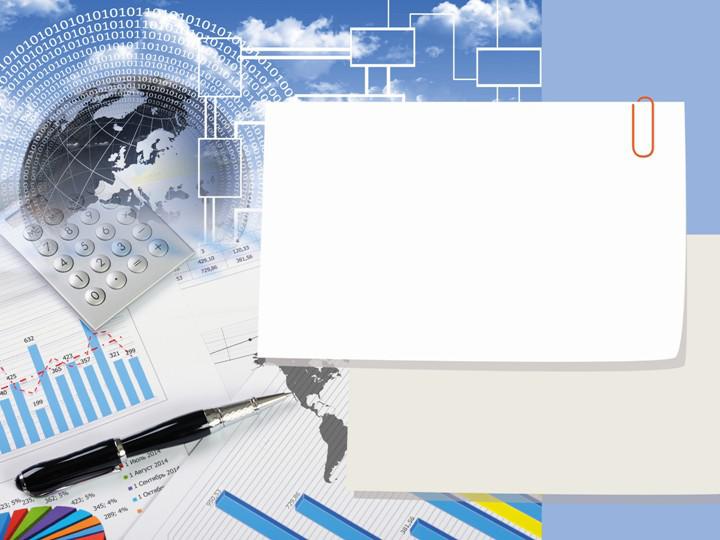 БЮДЖЕТ
 ДЛЯ ГРАЖДАН
К проекту решения совета Ингарского сельского поселения Приволжского муниципального района 
«О бюджете Ингарского сельского поселения Приволжского муниципального района на 2022 год и плановый период 2023 и 2024годов»
Проект бюджета разработан в соответствии с бюджетным и налоговым обязательством РФ, порядком составления бюджета Ингарского сельского поселения на 2022 год и плановый период 2023 и 2024 годов на основе:
ежегодного послания Президента РФ
Федеральному Собранию РФ
прогноза социально-экономического развития 
Ингарского сельского поселения
муниципальных программ
Ингарского сельского поселения
Социально экономический прогноз развития Ингарского сельского поселения на 2022-2024 года.
Основные характеристики бюджета
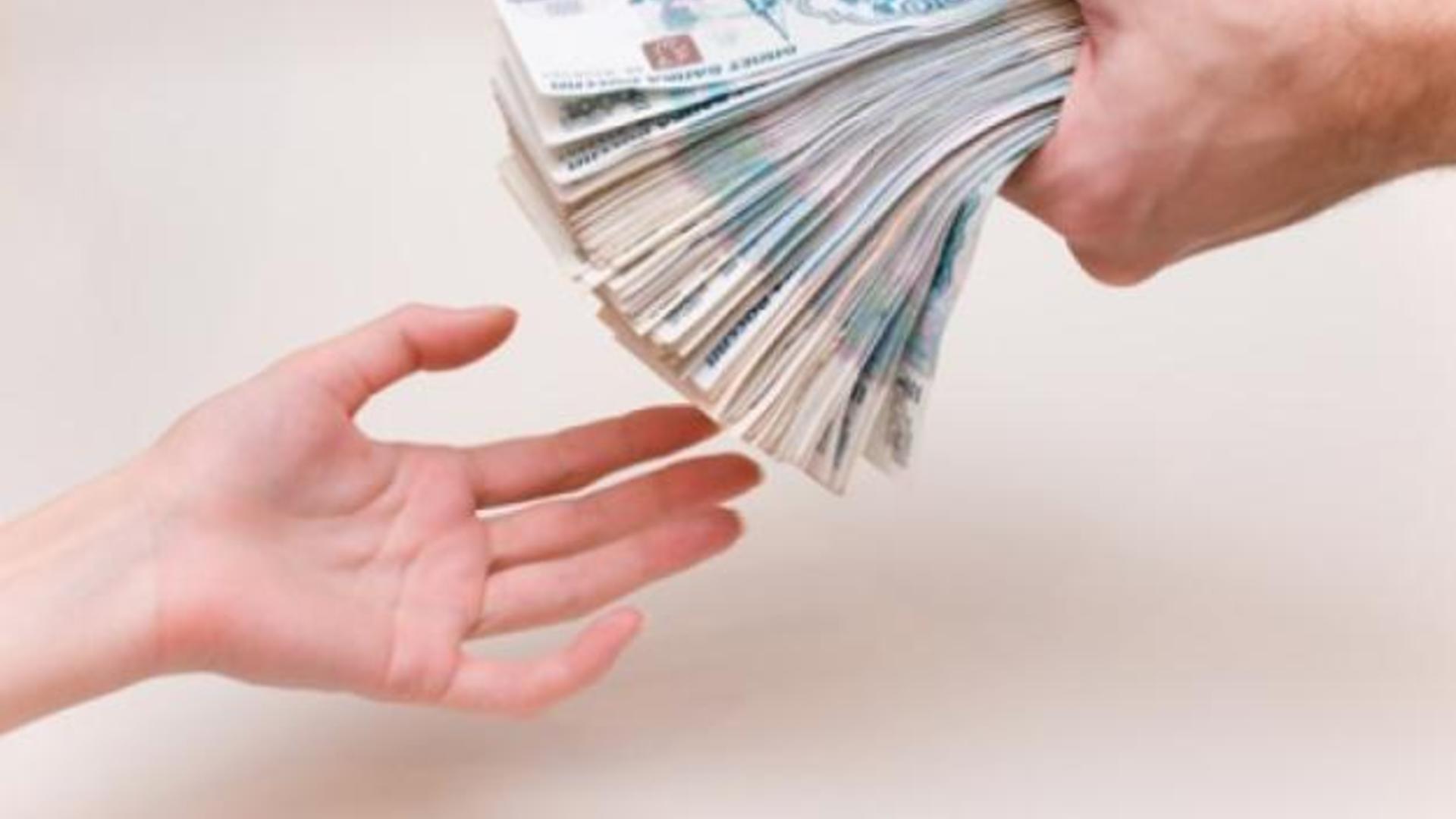 Доходы бюджета
 Ингарского сельского поселения
Общая сумма составляет 
2022--------------15059,69 тыс.руб.
2023--------------11354,26 тыс.руб.
2024--------------11110,76тыс.руб.
Собственные доходы
Ингарского сельского поселения :
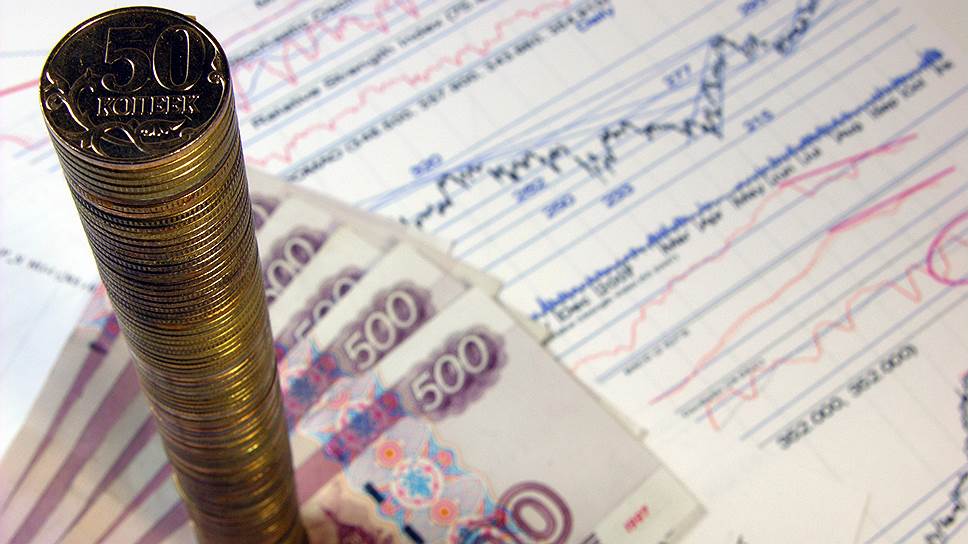 в 2022 году прогнозируются в объеме 1639,76 тыс.руб.;
- в  2023г – 2024 г  в объеме 1659,60 тыс. руб.
Налог на доходы физических лиц
2022 год – 242,80 тыс.руб.
2023 год – 250,80 тыс. руб.
2024 год – 250,80 тыс. руб.
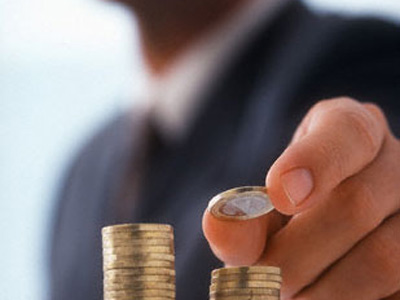 в структуре собственных налогов составляют 15%
Налог на доходы физических лиц
Налог на имущество
 физических лиц
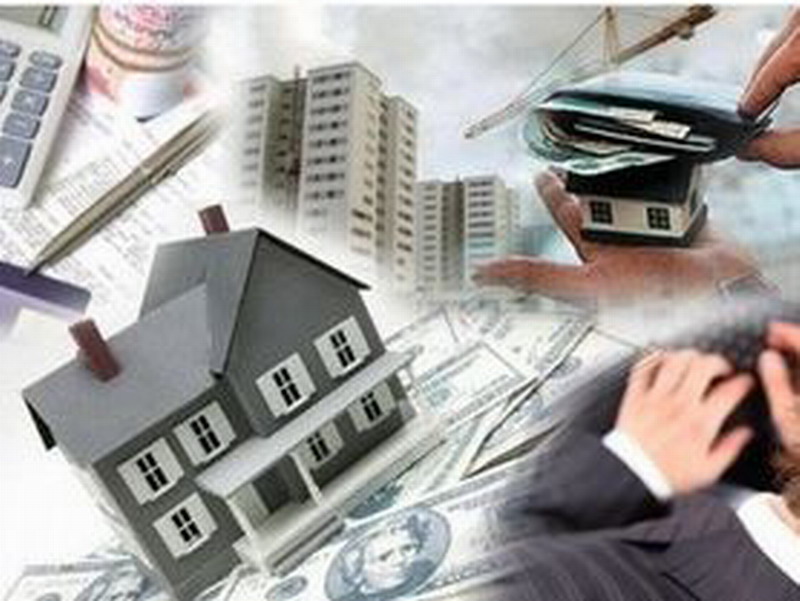 100%
2022 - 500,0 тыс.руб.
2023 - 500,0 тыс.руб.
2024 - 500,0 тыс.руб.
Земельный налог
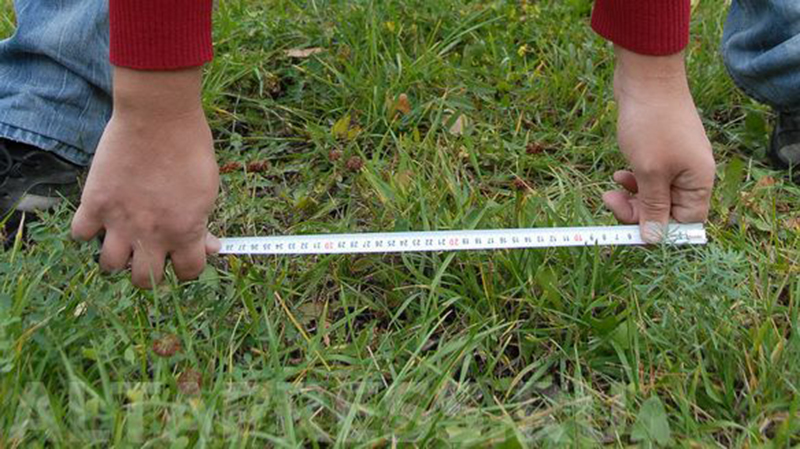 2022 год – 835,00тыс.руб.
2023 год – 850,00 тыс.руб.
2024 год – 850,00 тыс.руб.
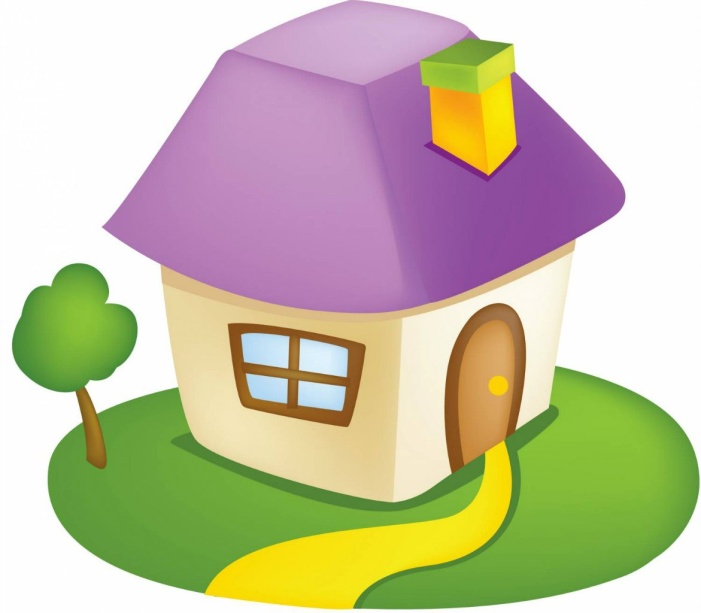 100%
Налоги на 
совокупный доход
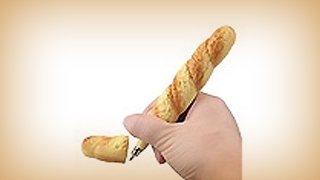 Единый сельскохозяйственный налог 
запланирован в размере 12,00тыс. руб.
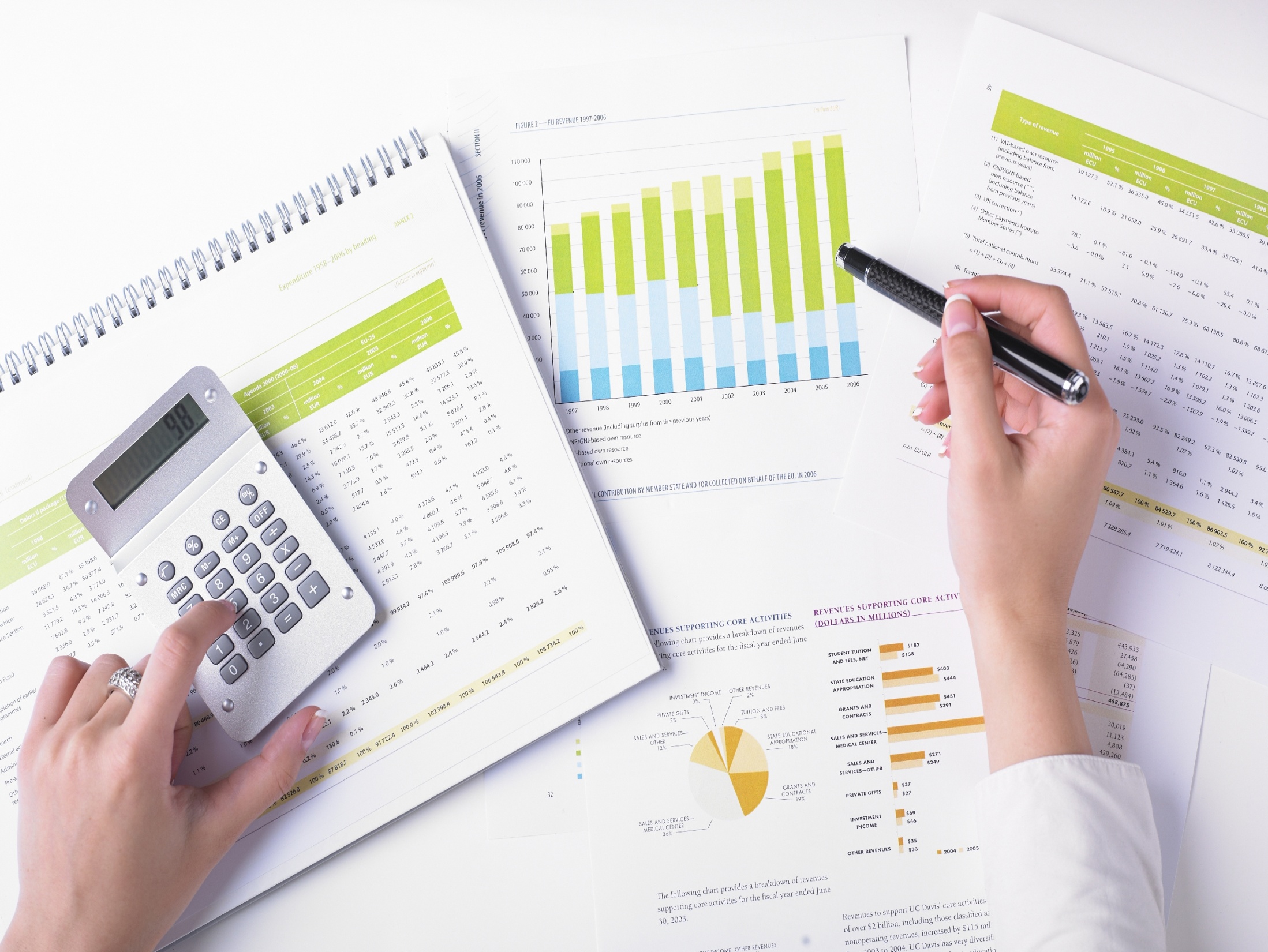 Неналоговые доходы
3%
в 2022 году – 49,9 тыс.руб.
в 2023-2024 годах по 46,26 тыс.руб.
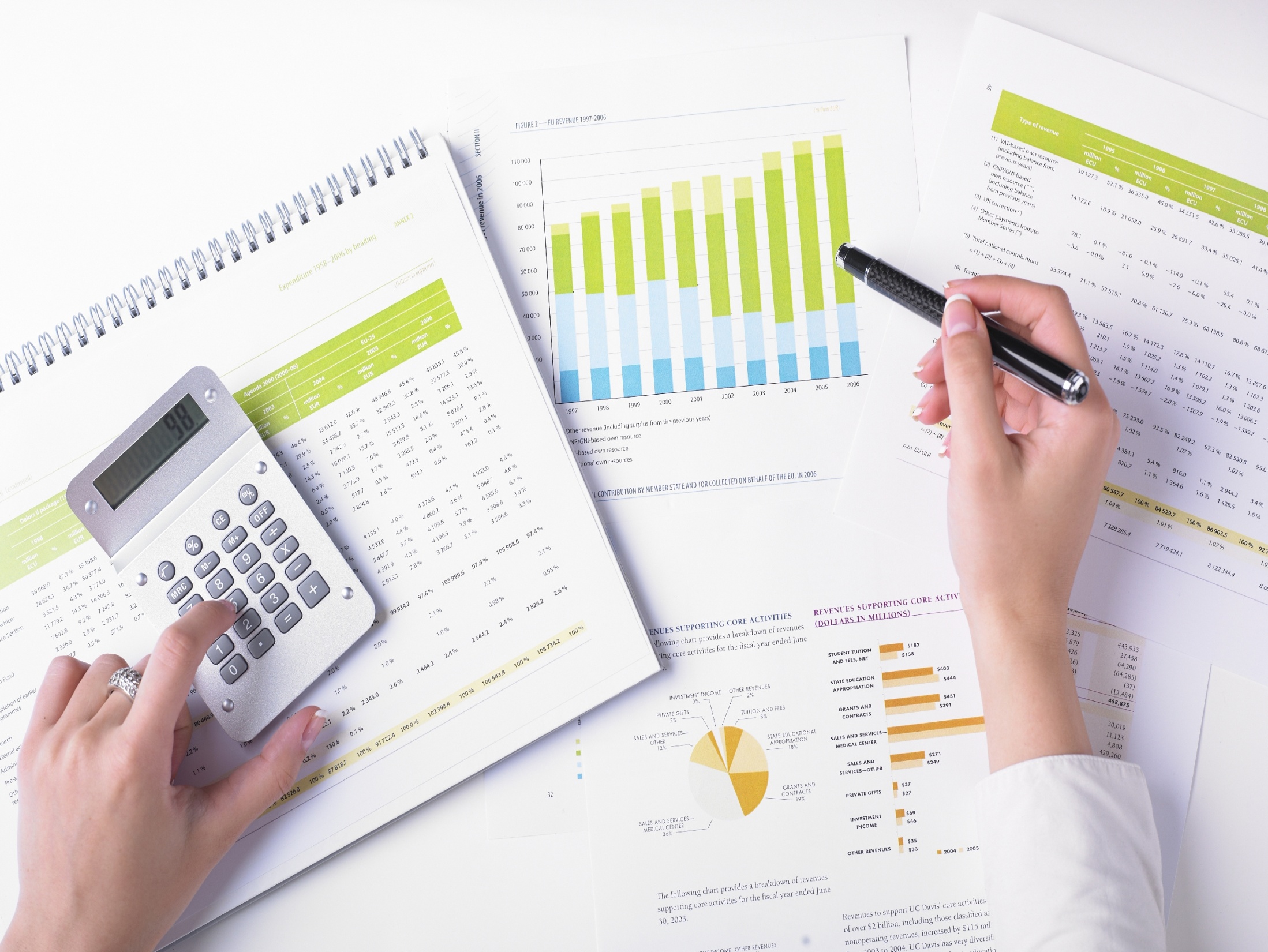 Неналоговые доходы
Доходы от сдачи
 в аренду имущества
Базовая тарифная ставка 
арендной платы
 – 950 руб. за один кв.м
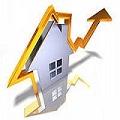 11,46 тыс.руб.
100%
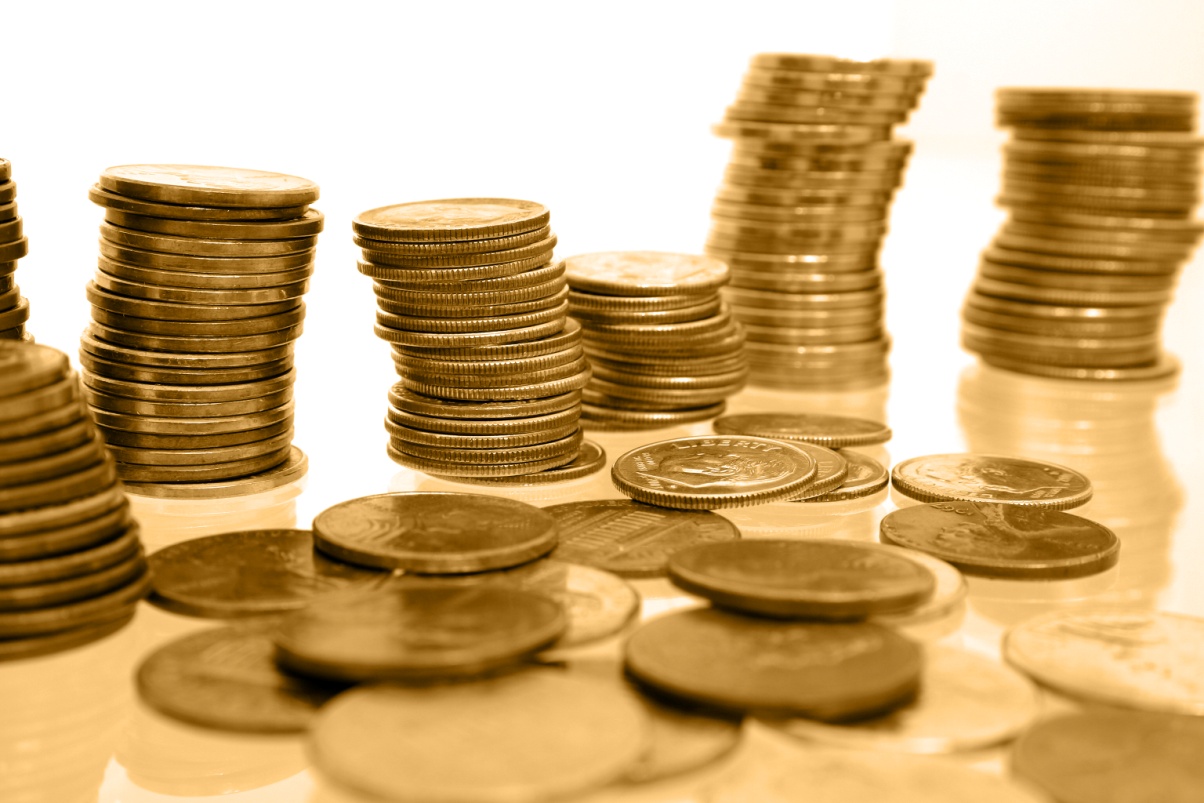 Прочие
доходы
зачисляются в бюджет 100%
Объем безвозмездных поступлений в бюджет поселения 
на 2022 год и на плановый период 2023 и 2024 гг»
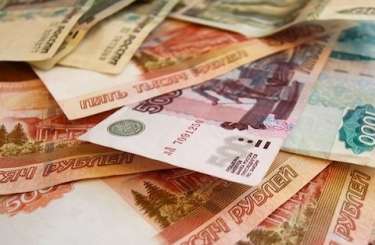 Федеральный бюджет
 субвенции бюджетам поселений на осуществление первичного воинского учета на территориях, где отсутствуют военные комиссариаты – 2022-234,70 т.руб., 2023-243,50 т.руб..
Областной бюджет
 дотации на выравнивание бюджетной обеспеченности – 
2022- 9448,70т.руб., 2023-9451,70т.руб.,2024-9541,70т.руб.
- Дотация на обеспечение сбалансированности бюджета- 2022 год – 340,54 тыс.руб
субвенции бюджетам муниципальных образований Ивановской области на софинансирование расходов, связаннных с поэтапным доведением средней заработной платы работников культуры , до средней заработной платы в Ивановской области в 2022- 989,63т.руб.
 межбюджетные трансферты, передаваемые бюджетам сельских поселений из бюджета муниципального района в 2022 – 2406,36 т. руб.
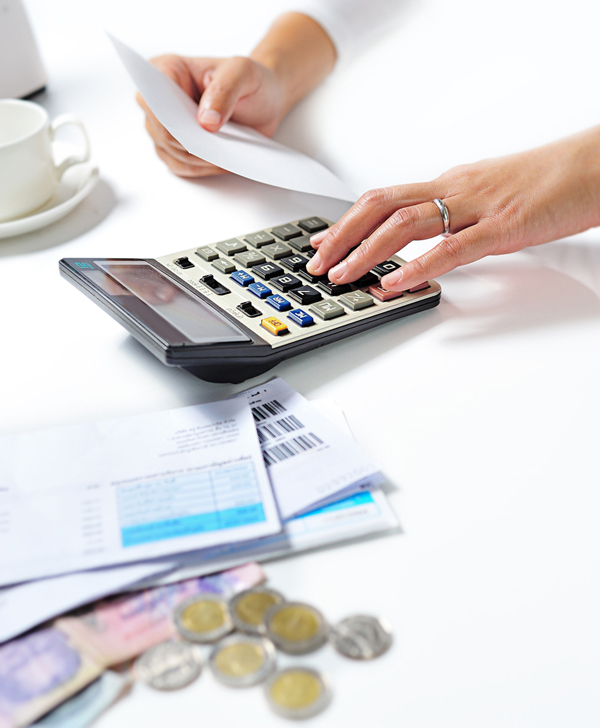 Параметры расходной части бюджета
Ингарского сельского поселения
на 2022 год 
и на плановый период 2023и 2024гг.
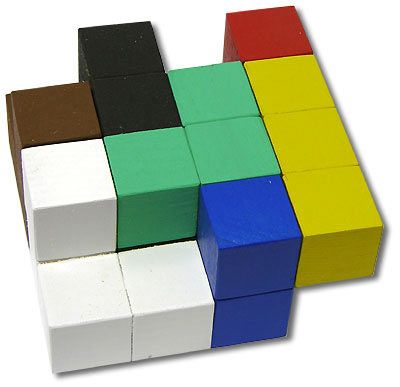 2022 – 15059,69 тыс.руб.
2023 – 11076,49 тыс.руб.
2024 – 10555,22 тыс.руб.
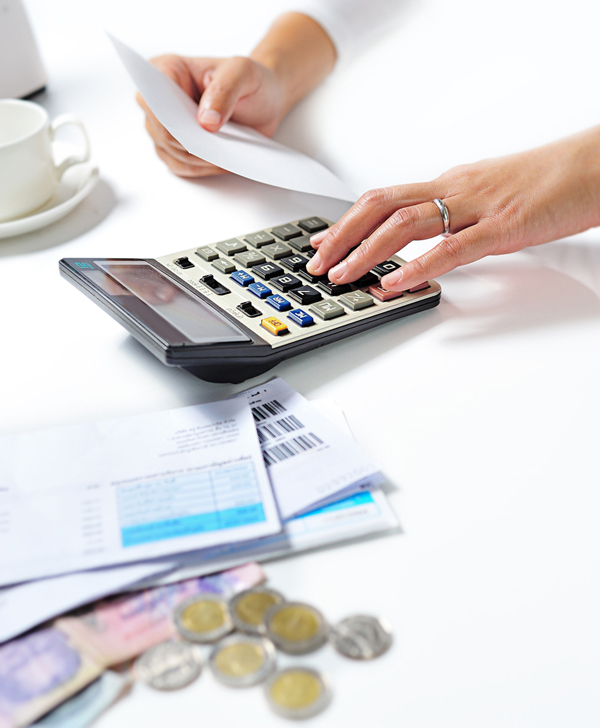 Расходы бюджета Ингарского сельского поселения Приволжского муниципального района по разделам в 2021-2024 годах
Тыс.руб.
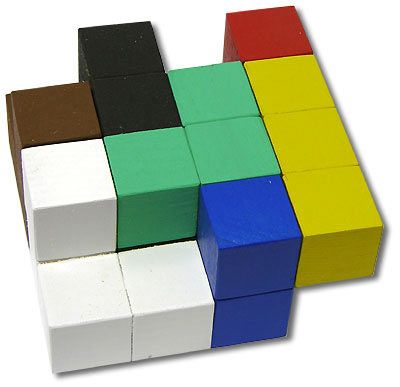 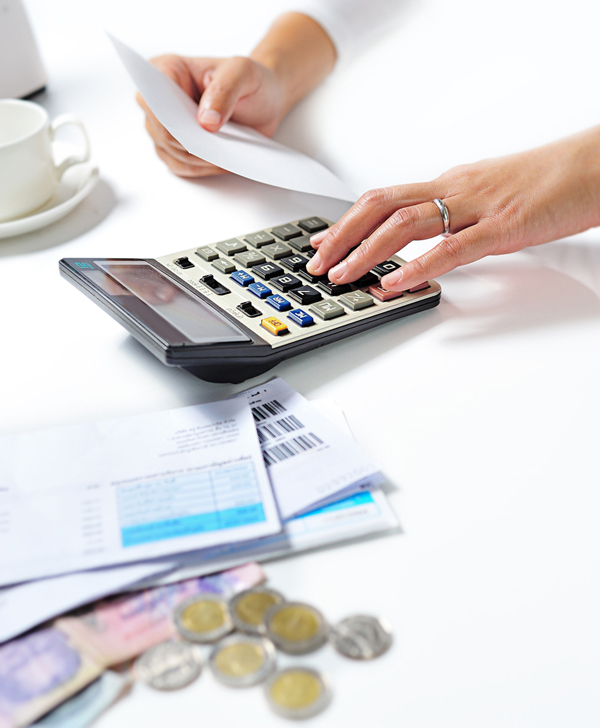 Норматив на содержании ОМСУ
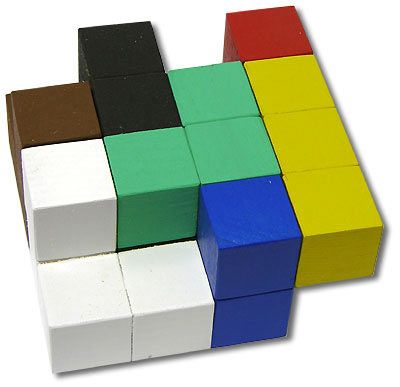 Главным инструментом, который призван обеспечить повышение результативности и эффективности бюджетных расходов, ориентированности на достижение целей муниципального управления, остаются муниципальные программы.
Муниципальная программа «Повышение эффективности бюджетных расходов на развитие местного самоуправления
 в Ингарском сельском поселении»
Целью программы  является: 
- создание необходимых условий для эффективной реализации органами местного самоуправления полномочий по решению вопросов местного значения;
повышение уровня профессионализма выборных должностных лиц, служащих и муниципальных служащих органов местного самоуправления Ингарского сельского поселения;
-повышение доверия граждан к муниципальной службе, обеспечение открытости и прозрачности муниципальной службы;
- создание единой муниципальной информационной системы; развитие материально-технической базы органов местного самоуправления поселения.
Муниципальная программа «Пожарная безопасность и защита населения Ингарского сельского поселения Приволжского муниципального района»
Целью муниципальной программы  является:
-обеспечение первичных мер безопасности в границах Ингарского сельского поселения;
-сокращение количества пожаров, снижение материального ущерба от пожаров, уменьшение гибели людей на территории сельского поселения.
2022- 150,0 тыс. руб.
2023 -  150,0 тыс.руб.
2024  - 150,0 тыс.руб.
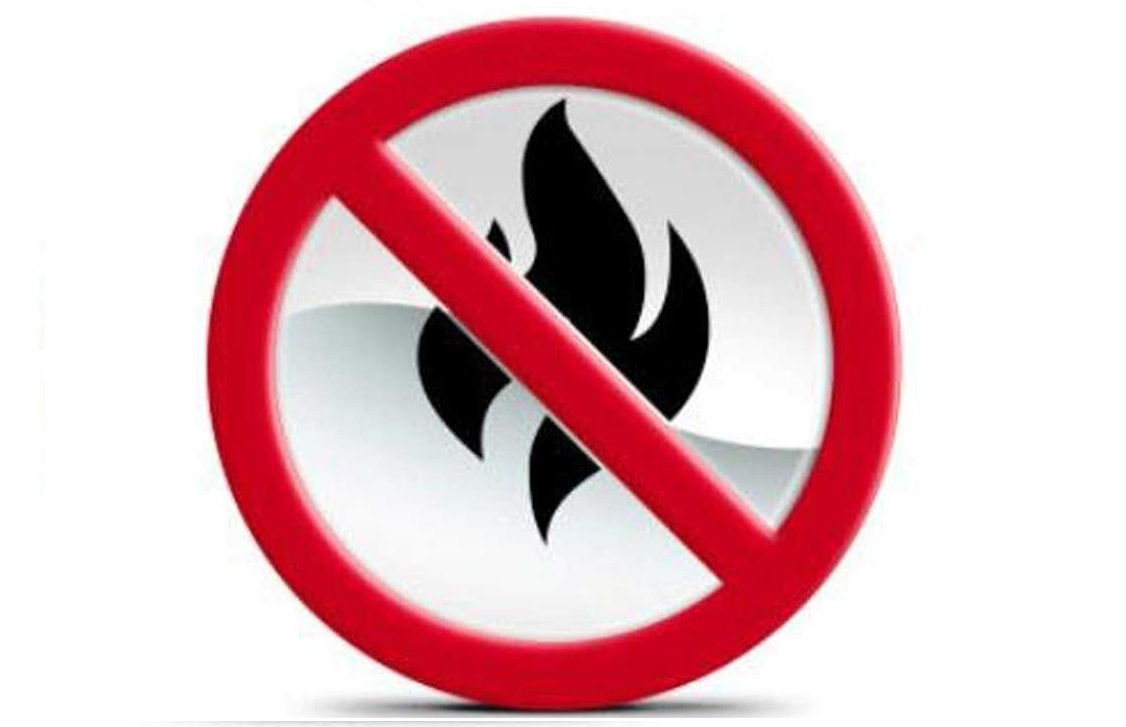 Муниципальная программа «Благоустройство территории Ингарского сельского поселения Приволжского муниципального района»
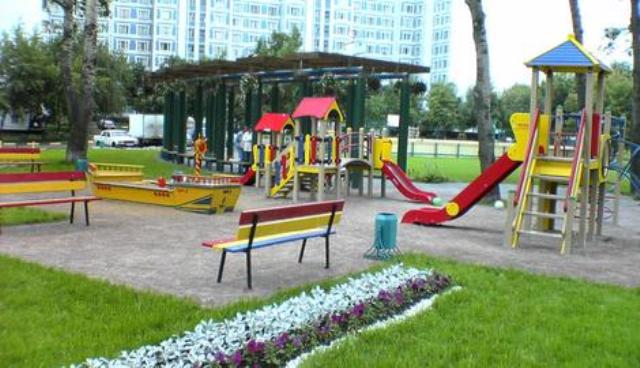 Целями муниципальной программы являются: 
-повышение уровня благоустройства и санитарного содержания населенных пунктов Ингарского сельского поселения Приволжского муниципального района;
-активизация работ по благоустройству территории поселения в границах населенных пунктов, строительству и реконструкции систем наружного освещения улиц населенных пунктов;
-развитие и поддержка инициатив жителей населенных пунктов по благоустройству, санитарной очистке придомовых территорий;
-повышение общего уровня благоустройства поселения.
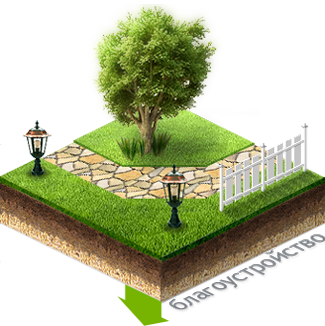 Расходы местного бюджета
 на реализацию программы
Муниципальная программа «Управление и распоряжение муниципальным имуществом в Ингарском сельском поселении»
Основными целями программы  являются создание условий для эффективного управления и распоряжения муниципальным имуществом.
Основные направления и мероприятия муниципальной программы:
 - работы по изготовлению технической документации на объекты недвижимого имущества (технические планы, кадастровые паспорта),; 
- работ по оценке стоимости объектов недвижимого и движимого имущества муниципальной собственности. 
2022 – 13,70 тыс.руб.2023 -10,0 тыс.руб.  2024 - 10,0 тыс.руб.
Муниципальная программа «Развитие культуры,физической культуры и спорта в Ингарском сельском поселении»
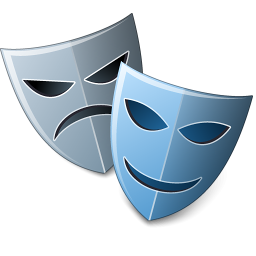 Целью муниципальной программы является:  
-сохранение исторического и культурного наследия Ингарского сельского поселения
-создание и укрепление единого культурного пространства, создание условий для равной доступности культурных благ, информационных ресурсов, услуг учреждения культуры и для самореализации населения;
 -создание условий для сохранения и развития культурного и духовного потенциала населения  Ингарского сельского поселения;
-повышение привлекательности Ингарского сельского поселения, как центра культуры и досуга;
создание оптимальных условий для развития физической культуры и спорта в поселении;
- Комплексное решение проблем физического воспитания населения в Ингарском сельском поселении;
- Формирование у подрастающего поколения осознанной потребности в занятиях спортом;
- Формирование здорового образа жизни населения, и особенно молодежи, через развитие физической культуры и спорта.
Достижение указанных целей обеспечивается решением следующих задач муниципальной программы:
- развитие  культурно-досуговой  деятельности;
- улучшение материально-технической базы  учреждения культуры;
 создание необходимых условий для эффективной реализации муниципальной программы

Расходы местного бюджета                       тыс. рублей
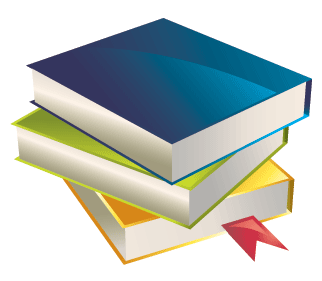 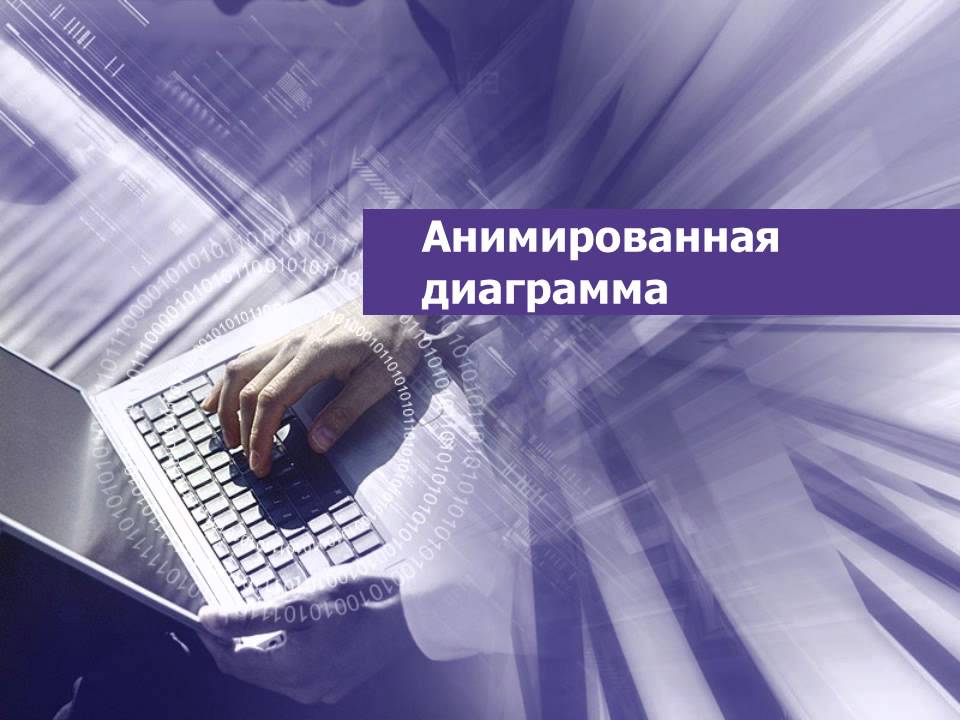 Спасибо за внимание!
СПАСИБО ЗА ВНИМАНИЕ!
С проектом бюджета можно ознакомится на сайте  ingarskoe.ru